Amplified Home Health Care
Introduction to Company, Goals and Philosophy
Company
Who we are
Goals
Where we are going
Philosophy
What we believe
Topic Overview
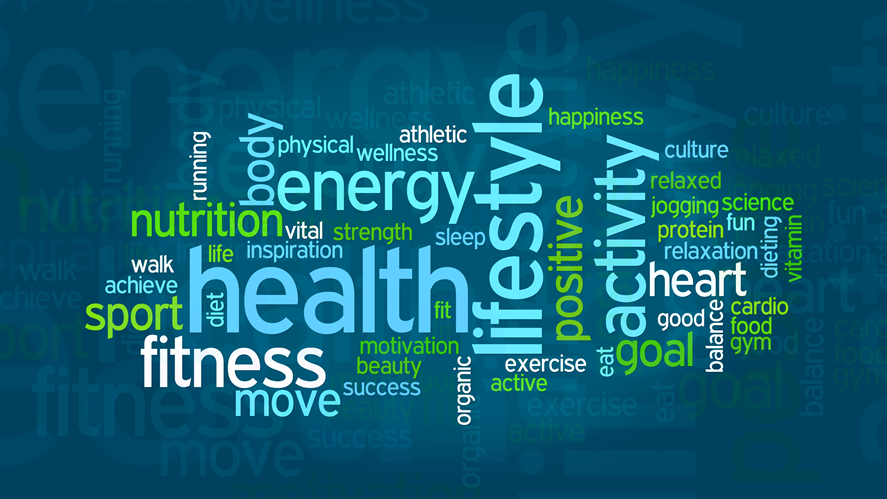 [Speaker Notes: Amplified Home Health Care LLC goal as a provider of non-medical homecare services to client’s who are at risk for institutionalized care without assistance with daily living activities. Amplified is committed to providing care that is tailored and considers the client’s Total Rehabilitative needs. A need to focus on health, nutrition and staying connected to family and community while remaining in the comforts of their home.]
Company
We are a woman-owned business and we are passionate about serving the clients and communities of the Western Pennsylvania area. 
Meet the partners:

Amy Lay-Ellis- Administrator
Stacey Hamilton- Human Resources Officer
Lakeisha Horne- Chief Financial Officer


Amplified Home Healthcare is a LLC
What does that mean?
Our Leaders
AMY ELLIS:   Administrator and Leader of the Direction of Amplified Home Health Care LLC.    Amy’s Leadership in Home Health stems from her years of providing skilled health care services.   Her incite on creating an environment that forms a basis for a patients journey to health and recovery is equal to her compassion and commitment to excellence, transparency and reducing hospitalization.  Amy holds a B.S in Occupational Therapy, B.A in Psychology and a Master’s in Counseling Psychology.  She is an Innovator and thought leader in the organization.  
LAKEISHA HORNE:  Executive Member, and thought leader in Client Services, Training and innovator in Business Development.   Lakeisha holds a B.A in English Literature and a Master’s in Adult Education.  Her years of experience working with the general public and achieving organizational goals spearheads the organizations drive to be a choice provider of home health care.  
STACEY HAMILTON: Executive Member, with a stronghold on Human Resources and Administration.   Stacey holds a B.A. in Human Resources and fervor to ensure our staff half hold high esteem for the clients we serve.   She is committed to providing employees and level of care that will exceed industry standards and satisfy our clients.
Objective, services, mission, vision
Objective: 
Amplified Home Health Care LLC goal is a provider of non-medical home care services to clients who are at risk for institutionalized care without assistance with daily living activities.  Amplified is committed to providing care that is tailored and considers the client’s total rehabilitative needs. A need to focus on health, nutrition and staying connected to family and community from the comfort of their home.   
The heartbeat of Amplified Home Health Care values is our Direct Care Workers we realize they are compassionate, hardworking, members of communities with their own personal goals.   At Amplified we look to employ goal oriented individuals who respect the opportunity to be of service as a means to accomplish their own goals.  At Amplified we focus on employee development in health care and assist our employees recognize and accomplish their short and long-term goals.   
 
Our Services: 
We currently offer Non-Medical homecare services to assist older people by helping them with the tasks of everyday living. These services do not require the supervision of a Registered Nurse, and do not require a Physician’s order. And since the tasks to be performed by home care workers are non-medical in nature, they do not require clinical judgment and may be performed by unlicensed individuals.
Amplified Home Health Care is an equal opportunity employer. We do not discriminate applicants based on their race, gender, ethnic origin, creed and religious beliefs. Moreover, we live by the following mission, vision and core values:
Mission:
 It is our mission to Amplify the quality of life of our clients by providing high-level individualized care to include daily living, nutritional needs and assistance accessing community services to retain their independence and quality of life regardless of age, infirmity, disease or age. 
Vision: 
 Our vision is to be the provider of choice for home health care services within the Allegheny and surrounding counties, Pennsylvania area.
Philosophy
Work is only an idea before a person does it, but once a person does it, it’s a reflection of the idea behind the work---as well as the person doing it.

 
Every person is expected to work toward being the best that they can possibly be at the tasks for which they are responsible and accountable